Инновационная площадка МАДОУ центр развития ребенка – детский сад №83 г.Хабаровск
тема:
Корпоративное обучение 
как условие готовности кадрового ресурса к реализации стандарта
МАММ
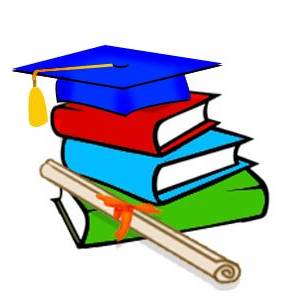 Идея: внедрение в систему образования эффективной модели психолого-педагогического сопровождения педагогических кадров
МАДОУ №83. тема: «Корпоративное обучение  как условие готовности кадрового ресурса к реализации стандарта»
Выработанная стратегия: реализация творческого потенциала педагогов в педагогической практике, посредством проблемно-диалогического подхода
МАДОУ №83. тема: «Корпоративное обучение  как условие готовности кадрового ресурса к реализации стандарта»
Продукты инновационной деятельности
- отмечается рост общекультурной и профессиональной компетентности    педагогов;                                       
- создана гибкая система  повышения профессионального мастерства         
   педагогических работников в процессе педагогической деятельности;                                                                         
- проведены семинары - практикумы, мастер-классы, открытые просмотры  образовательной деятельности, защита проектов и собраны практические материалы корпоративного обучения педагогов по  ФГОС ДО;
-повысилась активность участия педагогов  в городском конкурсе   
    профессионального  мастерства («Педагогический звездопад – 2014», 
    абсолютный победитель Цыганкова М.В. в номинации «Воспитатель года»); в 2015 году приняли участие в краевом конкурсе «Педагогический звездопад» еще трое педагогов;
- открыты новые страницы сайта ОУ «Инновации», «Блоги специалистов» и «Лента новостей»;
-разработана ООП ДО в соответствии с ФГОС ДО.
МАДОУ №83. тема: «Корпоративное обучение  как условие готовности кадрового ресурса к реализации стандарта»
МАДОУ №83. тема: «Корпоративное обучение  как условие готовности кадрового ресурса к реализации стандарта»
Предложения по диссеминации опыта
Через профессионально-сетевые сообщества:
форумы и блоги;
сетевые проекты;
обмен опытом;
размещение продуктов деятельности на сайте

Через методические объединения:
мастер классы;
семинары-практикумы
Муниципальное автономное дошкольное образовательное учреждение города Хабаровска
«Центр развития ребенка – детский сад№83»
                                                        

                                                                  Учебный план 
                                                 краевой инновационной площадки                     
Сроки проведения: 2014 – 2015 г.
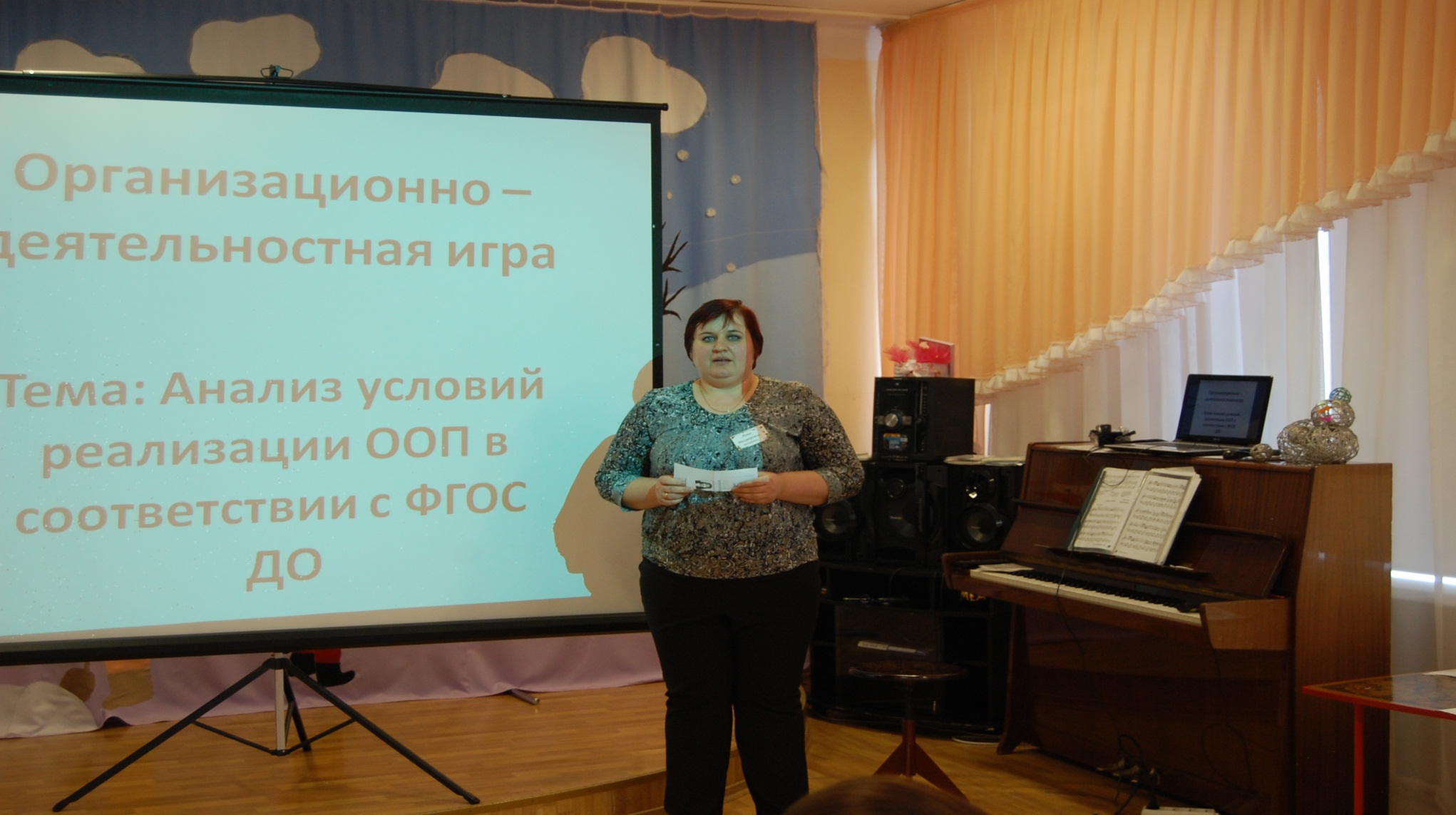 проведение семинаров - практикумов,
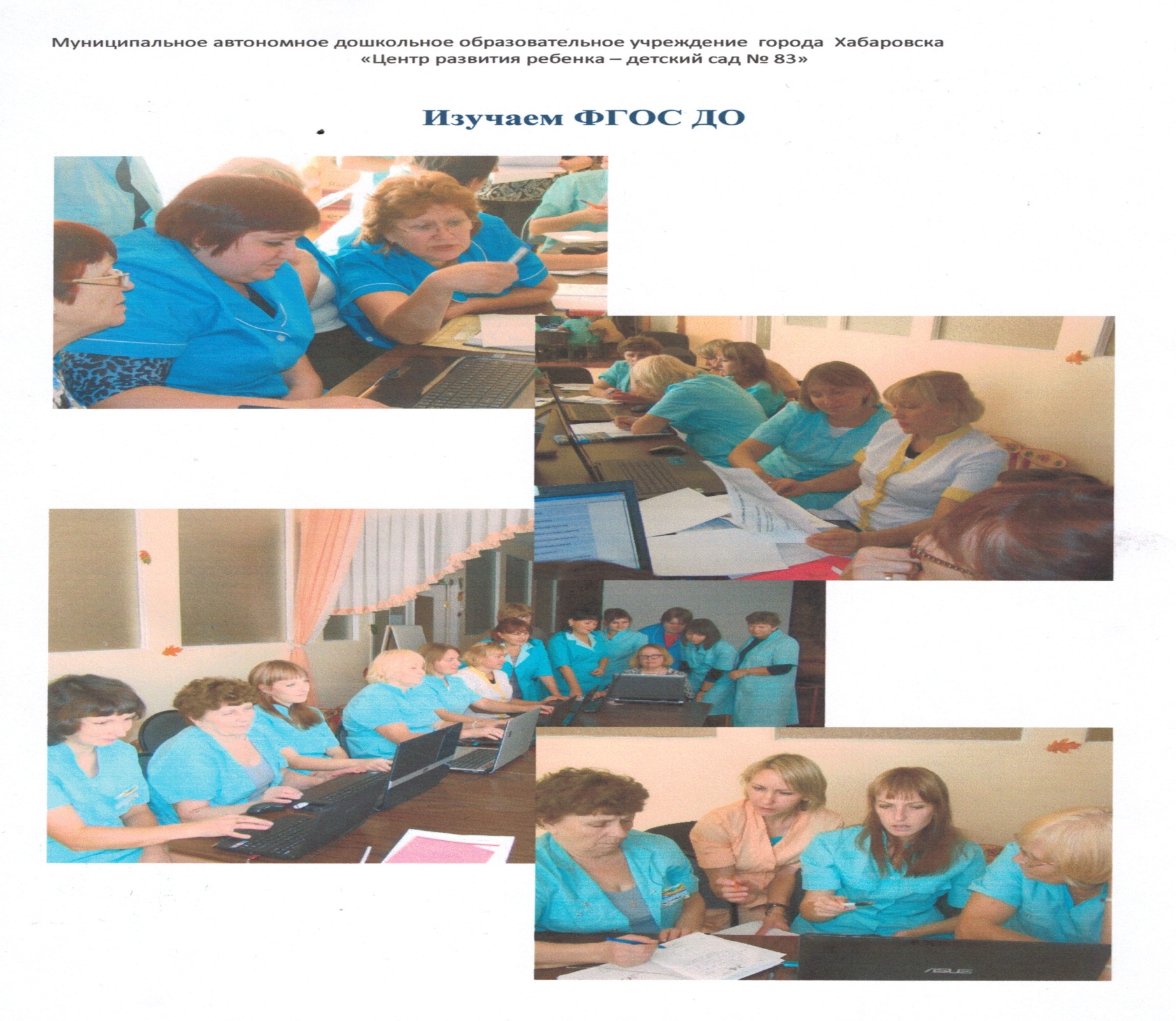 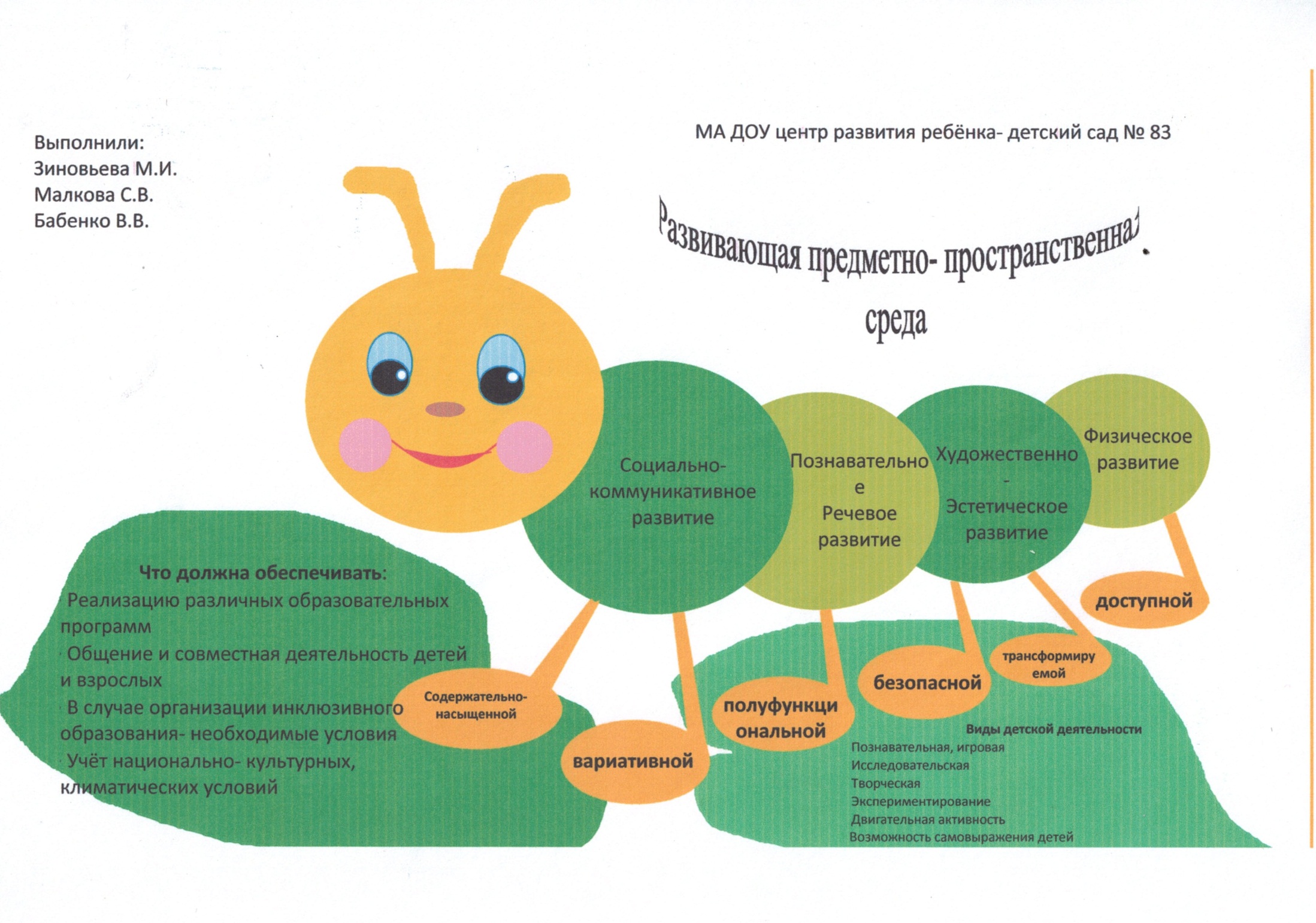 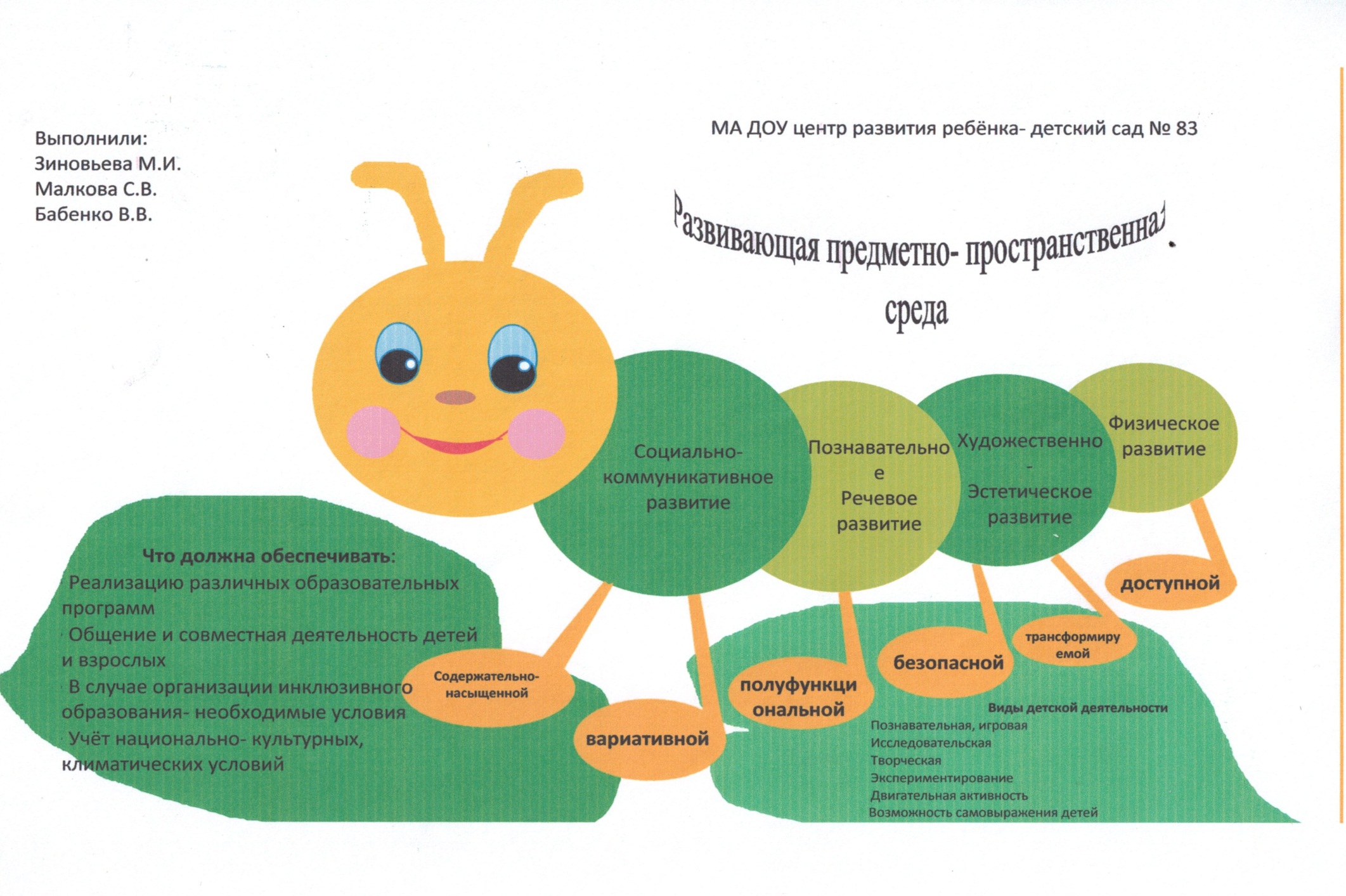 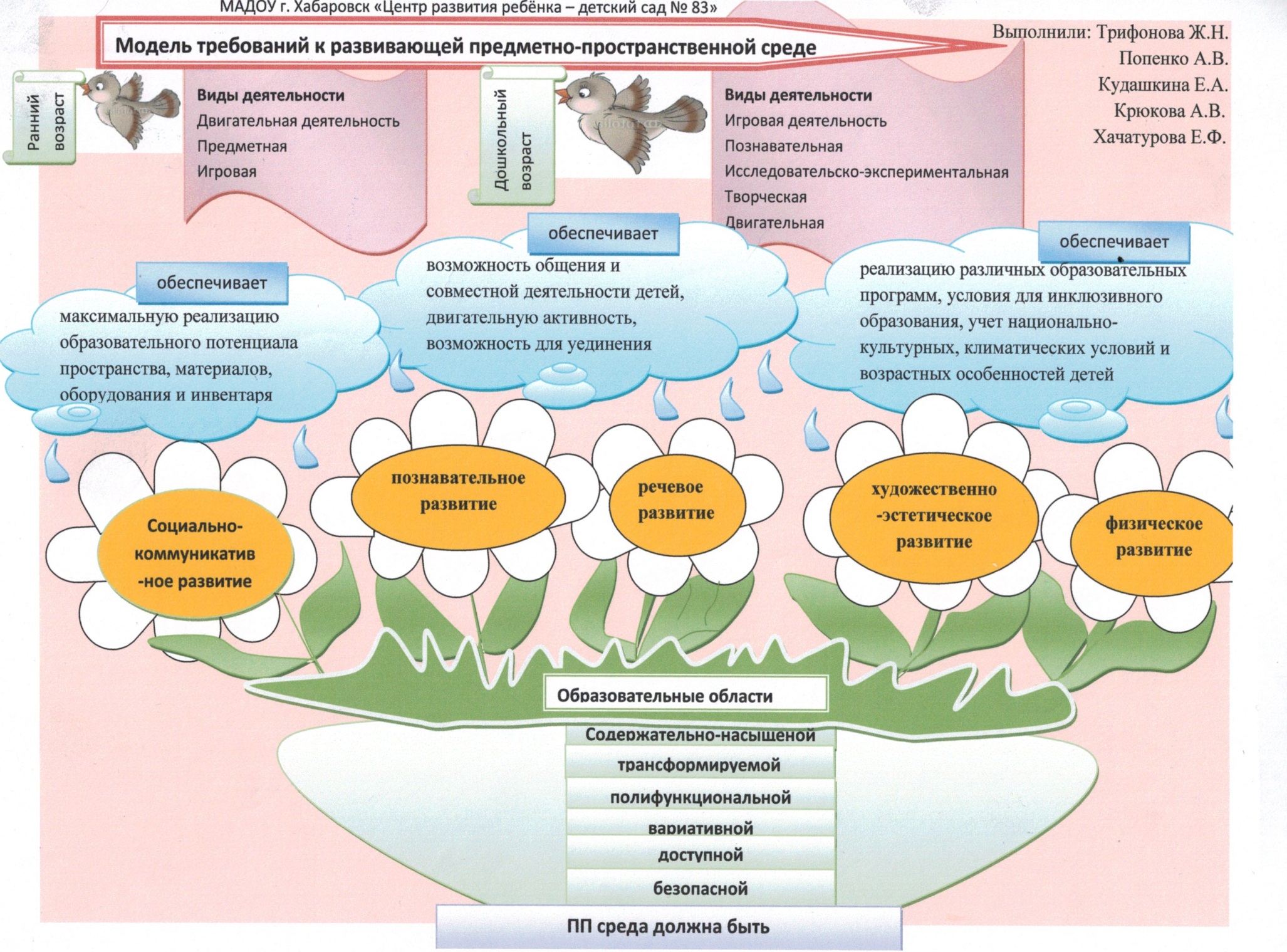 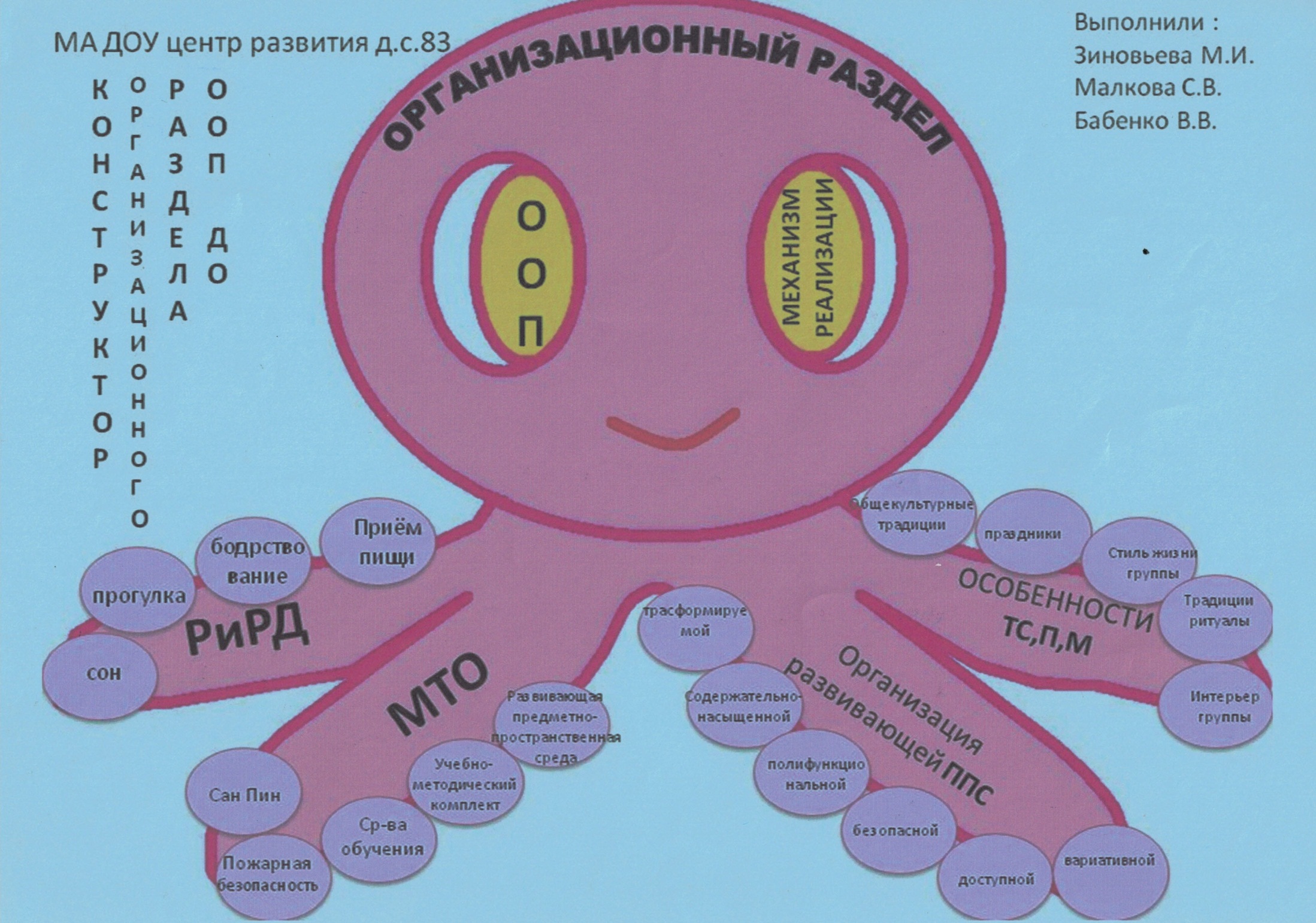 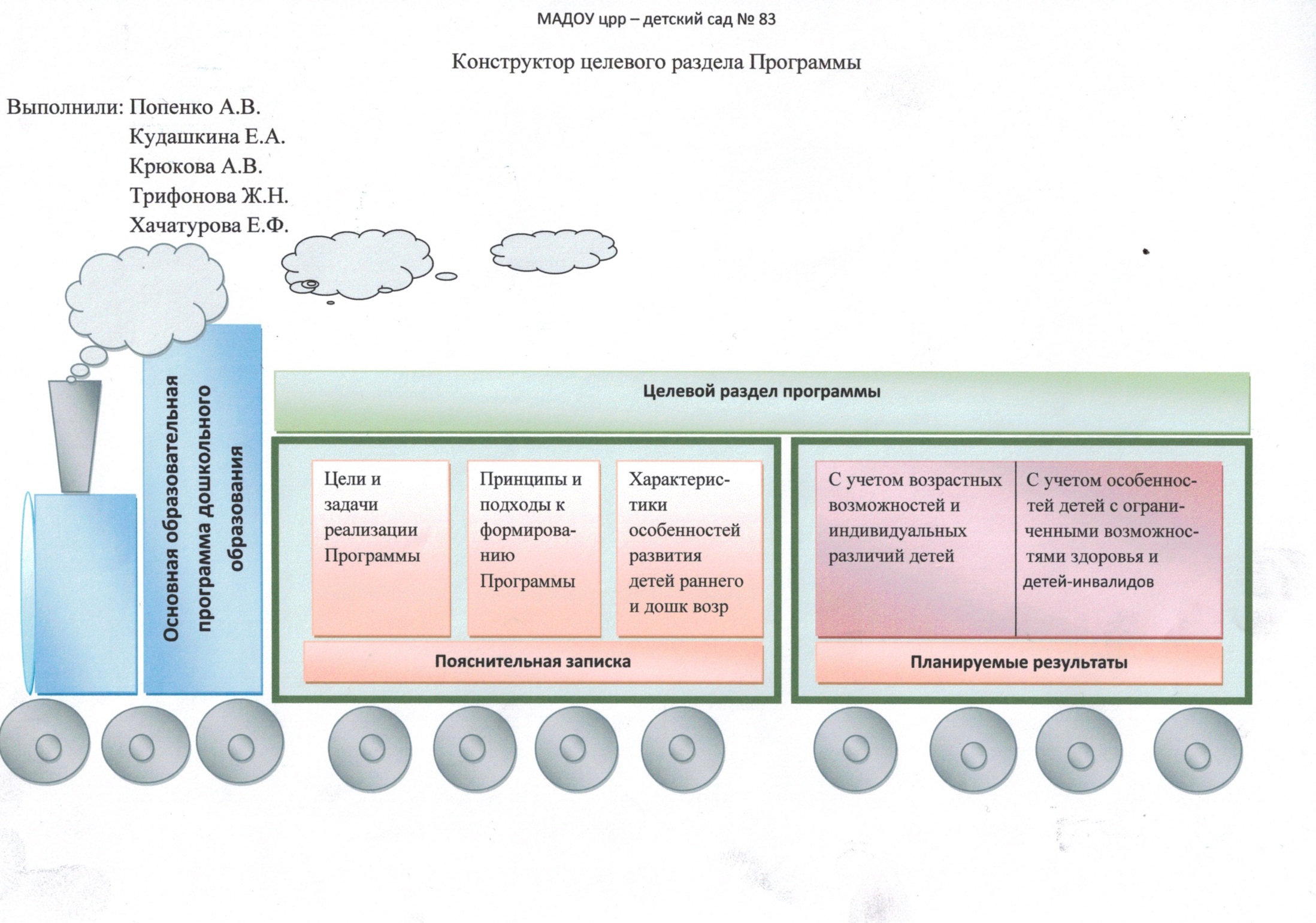 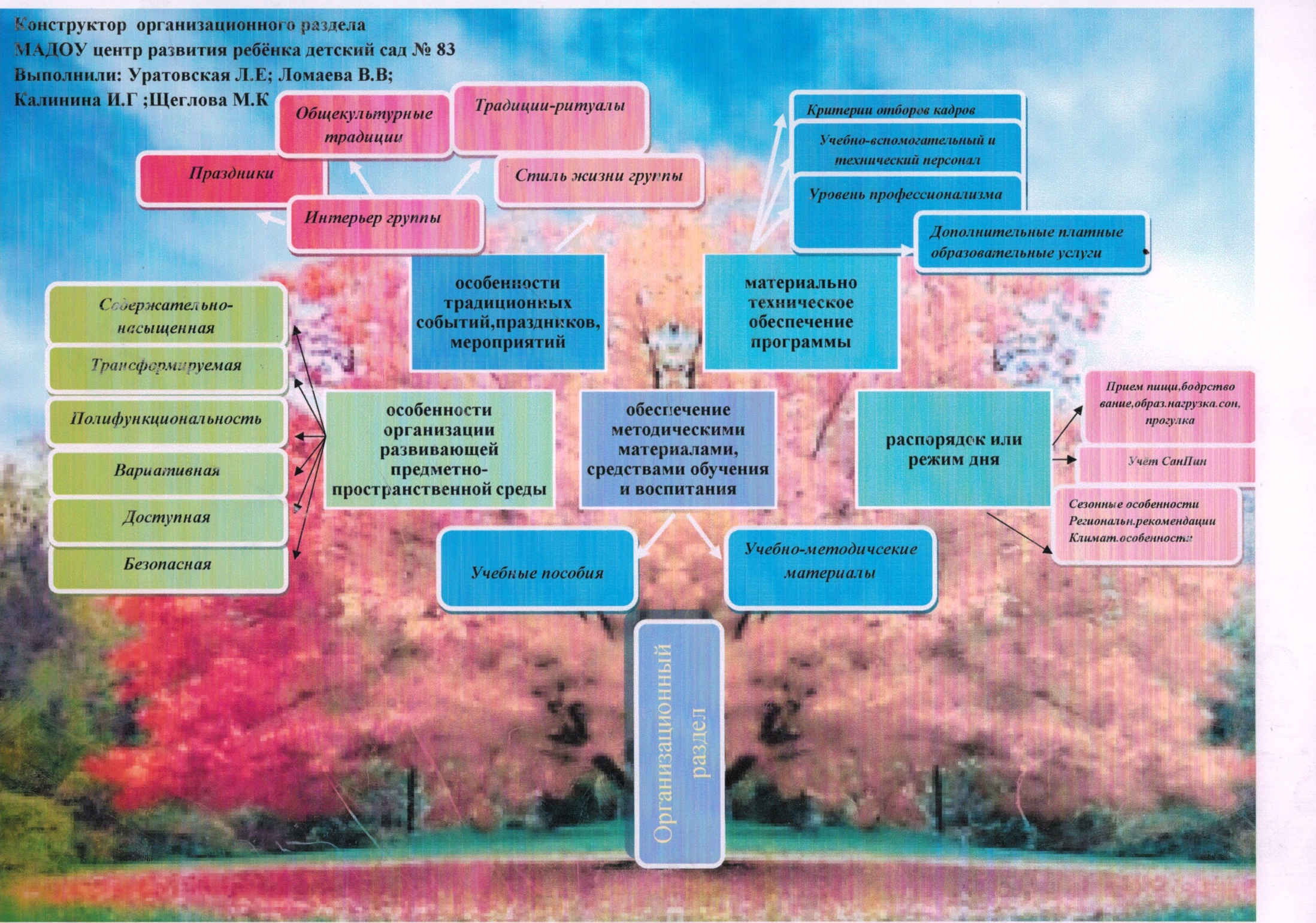 Практический      материал
Приложение
Практикум  №1 
 
    Прочитайте общие положения ФГОС. Подчерните тезисы, которые являются важными для организации качественной деятельности в ДОУ. 
Запишите обобщённые результаты работы Вашей группы в таблицу.
Муниципальное автономное дошкольное образовательное учреждение города Хабаровска
«Центр развития ребенка – детский сад№83»


Практикум №2
Тема: Общие положения ФГОС ДО.
Задание №1. Прочитайте общие положения ФГОС ДО. Подчеркните тезисы, которые   
                       являются важными для организации качественной деятельности в ДОУ.   
                       Запишите обобщенные результаты работы Вашей группы в таблицу.
Муниципальное автономное дошкольное образовательное учреждение города Хабаровска
«Центр развития ребенка – детский сад№83»
 
Практикум №3
 
Тема: Требования к структуре ООП ДО
 
Задание №1. Заполните таблицу требований к структуре ООП ДО
Муниципальное автономное дошкольное образовательное учреждение города Хабаровска
«Центр развития ребенка – детский сад №83»

Практикум №4
Тема:  Анализ ООП ДО в соответствии с ФГОС ДО
Задание 1. Определите в соответствии с П.2.6. ФГОС ДО определенные направления   
                      развития и образования детей, а так же компоненты образовательных   
                                                                                                                                               областей; 
Заполните таблицу:
Задание 2.  (работа в группах)
1 группа: составьте конструктор целевого раздела ООП ДО
2 группа: составьте конструктор содержательного раздела ООП ДО
3 группа: составьте конструктор организационного раздела ООП ДО
Муниципальное автономное дошкольное образовательное учреждение города Хабаровска
«Центр развития ребенка – детский сад №83»
Практикум №5
Тема:  Анализ условий реализации ООП в соответствии с ФГОС ДО
Задание 1. Заполните  таблицу требований к условиям реализации образовательной программы дошкольного образования (согласно ФГОС ДО);
Задание 2. Ответьте  на вопросы и составьте  модель требований 
                      к  развивающей  предметно - пространственной   среде
    
Вопросы:
 
Что должна обеспечивать развивающая     предметно - пространственная   среда?
 
 Какой должна быть   развивающая     предметно - пространственная   среда?
 
 
 Содержание  каких образовательных областей должна отражать    развивающая       
 предметно - пространственная   среда?
 
Какие виды детской деятельности (в младенческом, раннем, дошкольном возрасте) должна обеспечивать   развивающая     предметно - пространственная   среда?
Муниципальное автономное дошкольное образовательное учреждение города Хабаровска
«Центр развития ребенка – детский сад№83»
Практикум №6
Изучаем требования к условиям реализации основной образовательной программы дошкольного образования.
Какие условия создаете Вы в своей позиции? На что Вы можете влиять? Заполните таблицу
Муниципальное автономное дошкольное образовательное учреждение города Хабаровска
«Центр развития ребенка – детский сад №83»
 
 Практикум 7.
 
Тема:  Анализ условий реализации ООП в соответствии с ФГОС ДО
Форма организации: работа в группах
 
Организационно – деятельностная игра 
 
Распределение ролей: «Мозговой центр», «Пресс-центр», «Лидеры», «Эксперты»
 
Вопросы для обсуждения в группах («Мозговой центр»):
 
1 группа: какими основными компетенциями должны обладать педагогические  
                работники для создания условий развития детей (п.3.4.2 ФГОС ДО)
 
2 группа:  какие условия должны быть созданы педагогическим работникам с целью 
                 эффективной реализации ООП ДО?
 
3 группа:  каковы требования к материально – техническим условиям реализации 
                 образовательной программы?
 
«Педагогическая вертушка»    
   
    Подгруппы подходят по очереди к каждому столу, за которым лидеры задают вопросы:
 
какие документы отражают взаимодействие ОУ и семьи?                                                                                                            
какие вы знаете направления взаимодействия ОУ и семьи?
какие формы взаимодействия вы считаете эффективными и почему?
 
Пресс – центр заслушивает ответы, фиксирует правильные высказывания, интересные мысли «Мозгового центра». Эксперт выступает с заключительным словом (анализирует работу всех групп).
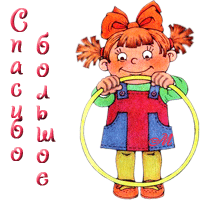